Задание:
Изучить нижеизложенный материал;
Выбрать цветовую гармонию из двух цветов;
Создать на формате А4 композицию или натюрморт из 2 предметов в гуаши в выбранной цветовой гармонии
Рисунок буду ждать в виде фото по WhatsApp 89827314763 до 30.10 не позднее 15:00
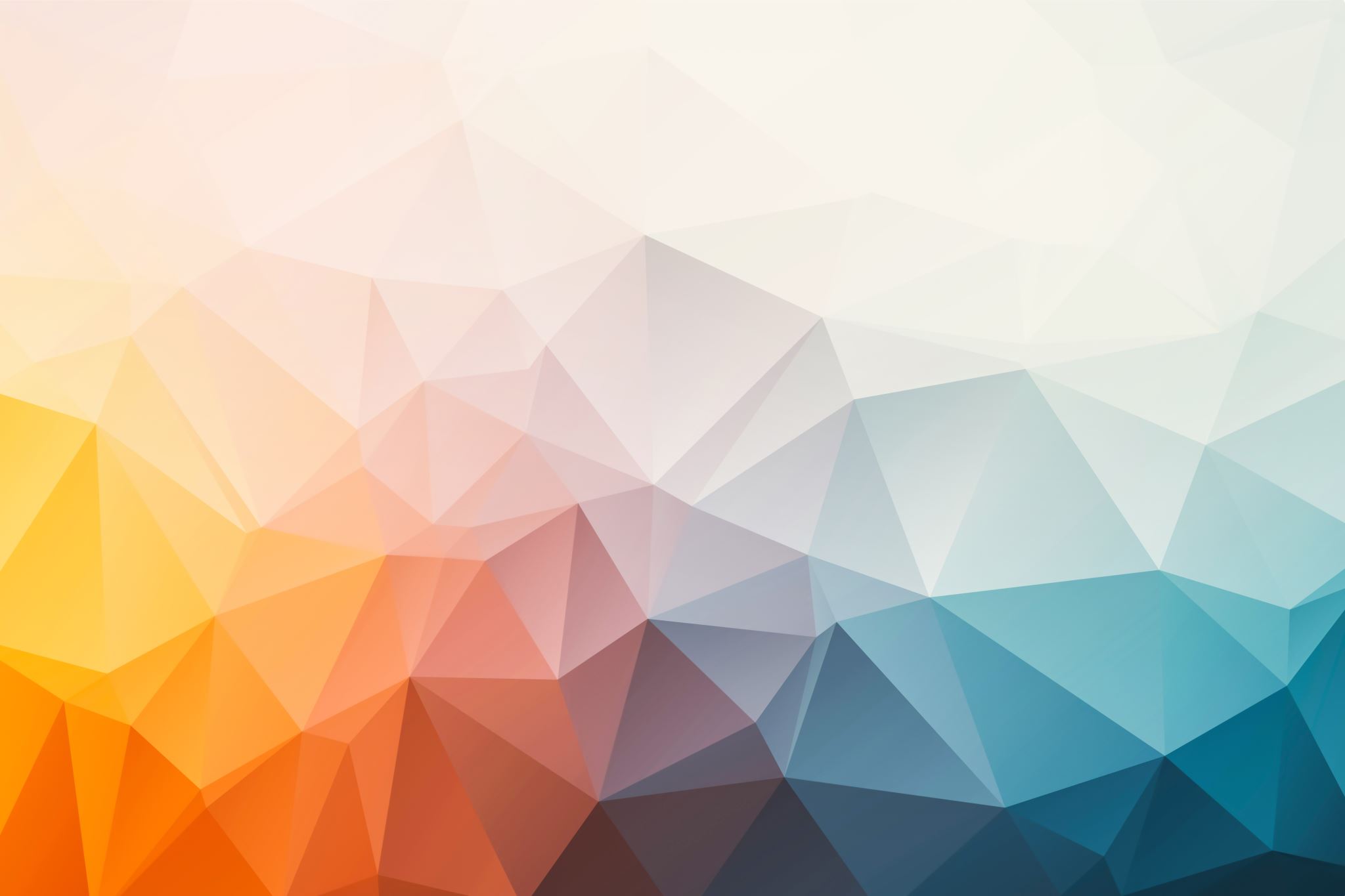 Цветовые гармонии
Мы с вами выполнили цветовой круг
Примеры цветовых гармоний в натюрморте
Пример единого колорита
Пример цветовой гармонии
Единый колорит и цветовая гармония
Цветовые гармонии в природе
Задание:
Создай свою цветовую гармонию!
Выбери цветовую гармонию на цветовом круге;
создай на формате А4 свою цветовую композицию – например, натюрморт из 2 предметов.
Выполни ее в гуаши.